Nincs más hátra, minthogy kitöltsük az ajánlatot!
A lakás-előtakarékoskodó adatai
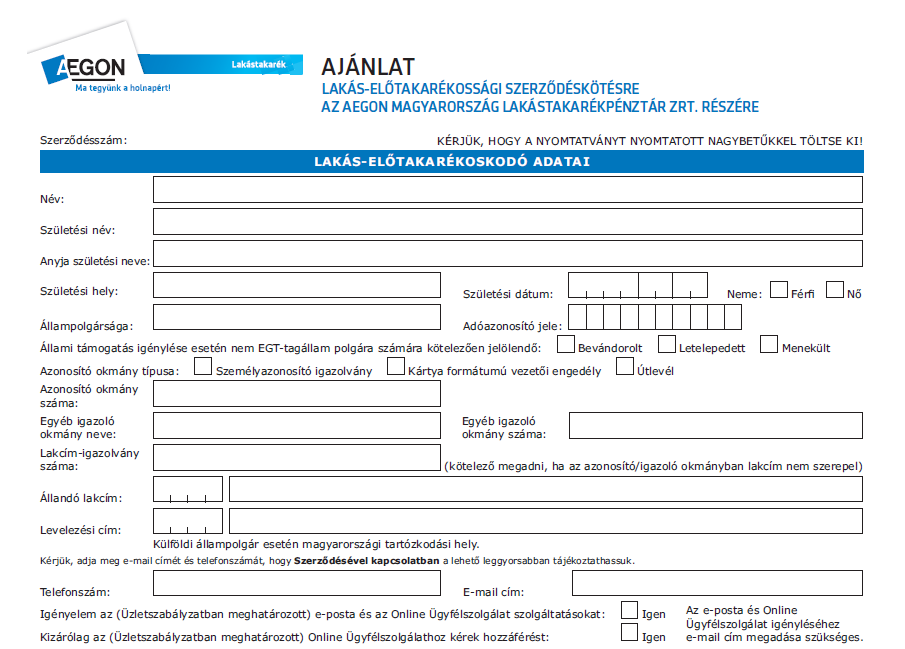 TAKARÉKOS PÉTER
TAKARÉKOS PÉTER
GONDOSKODÓ ANNA
SÁROSPATAK
1973.11.27.
X
MAGYAR
1234567 899
X
ABCDEFGH
IJKLMNOPR
1234  BUDAPEST TAVASZ U. 4.
1234  BUDAPEST TAVASZ U. 4.
30/987-65432
TAKAREKOS@HU
X
Mit mondjatok el az ügyfélnek?
Ha az okmányában nem szerepel a lakcíme, akkor meg kell adnia a lakcím-igazolványa számát is.

Külföldi lakóhely esetén az Ajánlathoz a Külföldi lakóhellyel rendelkező nyilatkozata nyomtatványt is be kell nyújtani. Ha Ön külföldi állampolgár, akkor a levelezési címnél magyarországi tartózkodási helyét adja meg.

Gyorsan és hatékonyan tudjuk tájékoztatni a szerződésével kapcsolatos aktuális információkról, ha megadja telefonszámát és             e-mail címét. Sokan elfelejtik pl. bejelenteni a lakcímváltozást, és ilyenkor csak telefonon vagy e-mailben tudjuk őket elérni. 

Online ügyfélszolgálatunk segítségével bármikor lekérdezheti aktuális számlaegyenlegét, módosíthatja elérhetőségeit.

Az e-posta szolgáltatással Ön minden küldeményét elektronikusan kapja meg. Szolgáltatásunk az Online ügyfélszolgálattal együtt igényelhető.  Igényeljen e-postát, és védjük együtt környezetünket!
A kedvezményezett adatai
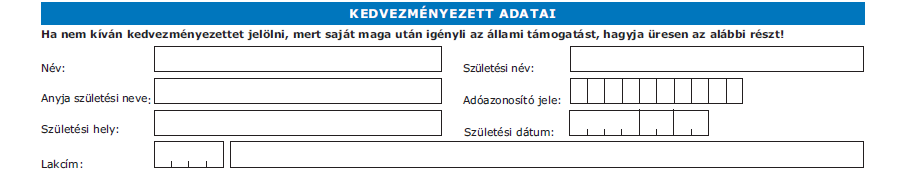 Ha saját maga után igényli az állami támogatást, akkor hagyja üresen ezt a részt. Ugyanazon személy javára, egy naptári évben csak egy szerződés után igényelhető állami támogatás.
Kedvezményezettként közeli hozzátartozót jelölhet meg (házastárs, örökbefogadott, mostoha- és neveltgyermek, örökbefogadó-, mostoha- és nevelőszülő, testvér).
Kiskorú kedvezményezett esetén a törvényes képviselő azonosításához az Azonosítási formanyomtatvány természetes személyek esetére nyomtatvány szolgál.
A kedvezményezett módosítása a Változásbejelentő nyomtatvány kitöltésével, és lakástakarékpénztárhoz történő benyújtásával kezdeményezhető.
Feltételek, termékparaméterek
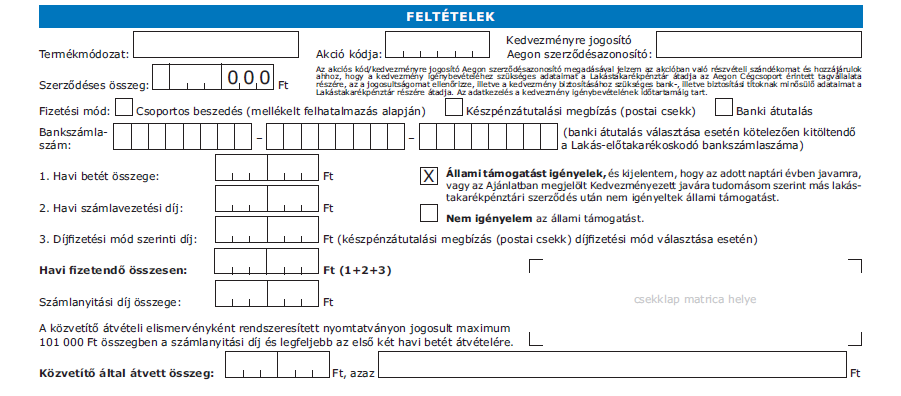 KAMAT FIX 5
3 600
X
12345678    12345678   00000000
20 000
150
20 150
36 000
Csoportos beszedéssel vagy banki átutalással mindig időben, hátralék nélkül teljesülnek a befizetései. Válassza a kényelmet, a megbízás akár otthonról is megadható netbankon vagy telefonon keresztül. 
A lakástakarék csekkel teljesített befizetések után díjat számít fel, melyet a Díjtáblázat tartalmaz, jelenleg 200 Ft/csekk!
Nyilatkozatok
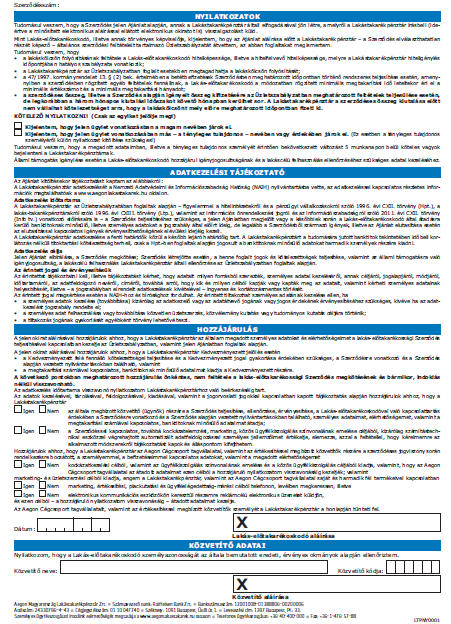 KÖTELEZŐ NYILATKOZNI! (Csak az egyiket jelölje meg!)

A nyilatkozatok segítségével Ön a jövőben elsőként értesülhet az Aegon Lakástakarék és a Cégcsoport kedvezményes ajánlatairól és marketing akcióiról, melyek célja az ügyfeleink hatékonyabb kiszolgálása, és ezzel elégedettségük növelése. 

Itt írja alá az ajánlatot! Az ajánlat az Ön aláírása nélkül nem érvényes!

A személyes tanácsadójaként itt igazolom, hogy a törvényben meghatározottak szerint ellenőriztem az Ön személyazonosságát.
Átadandó, kitöltendő nyomtatványok
Lakástakaréknak beküldendő:

Ajánlat LTP példánya

Csoportos beszedési megbízás banki és LTP példánya

Nyilatkozat függő közvetítő tájékoztatásának tudomásulvételéről 

Akció esetén akciós nyilatkozat
Ügyfélnek átadandó:

Az ajánlati csomagban található Üzletszabályzat!!!

Ajánlat ügyfél példánya

Csoportos beszedési megbízás ügyfél példánya
Online is kalkulálhattok, külön linken léphettek be a kódotokkal!
http://www.aegonlakastakarek.hu/lakastakarek-kalkulator?mcp=1
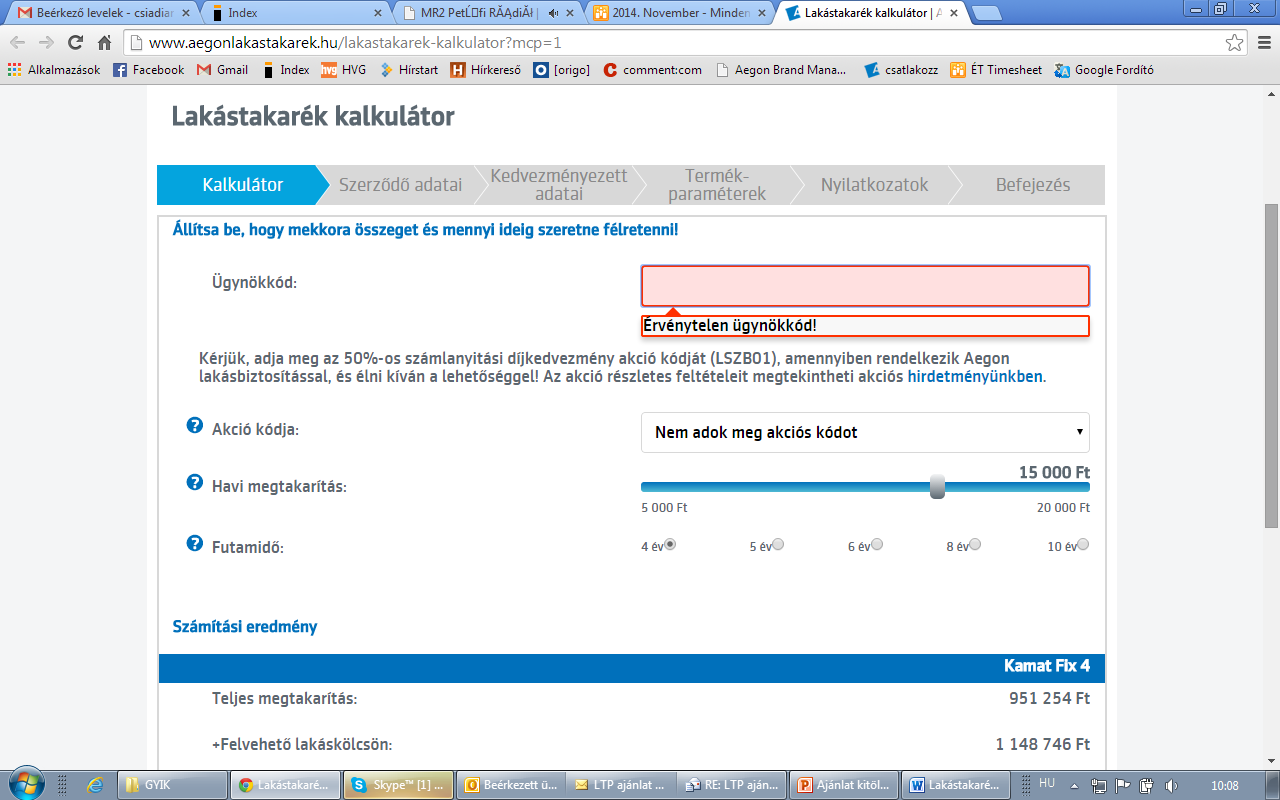 A kalkuláció eredménye letölthető, kinyomtatható!
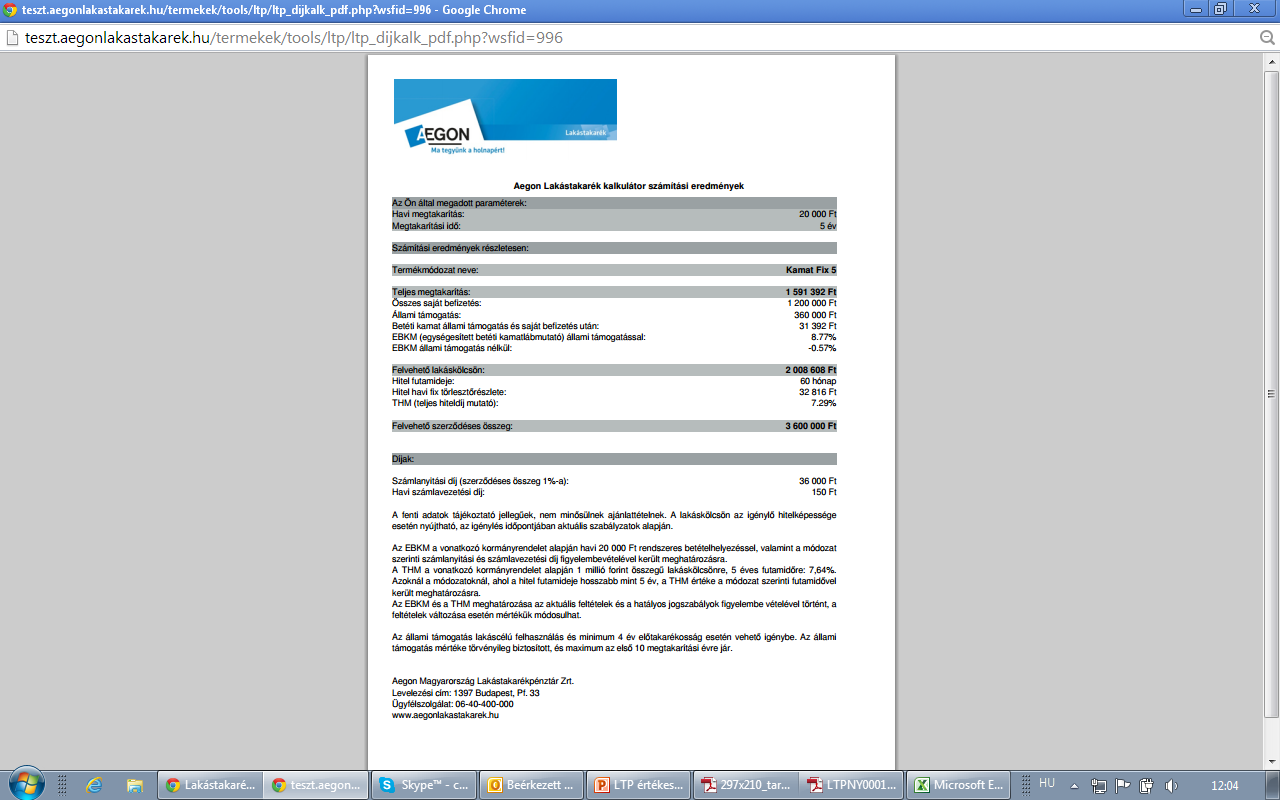 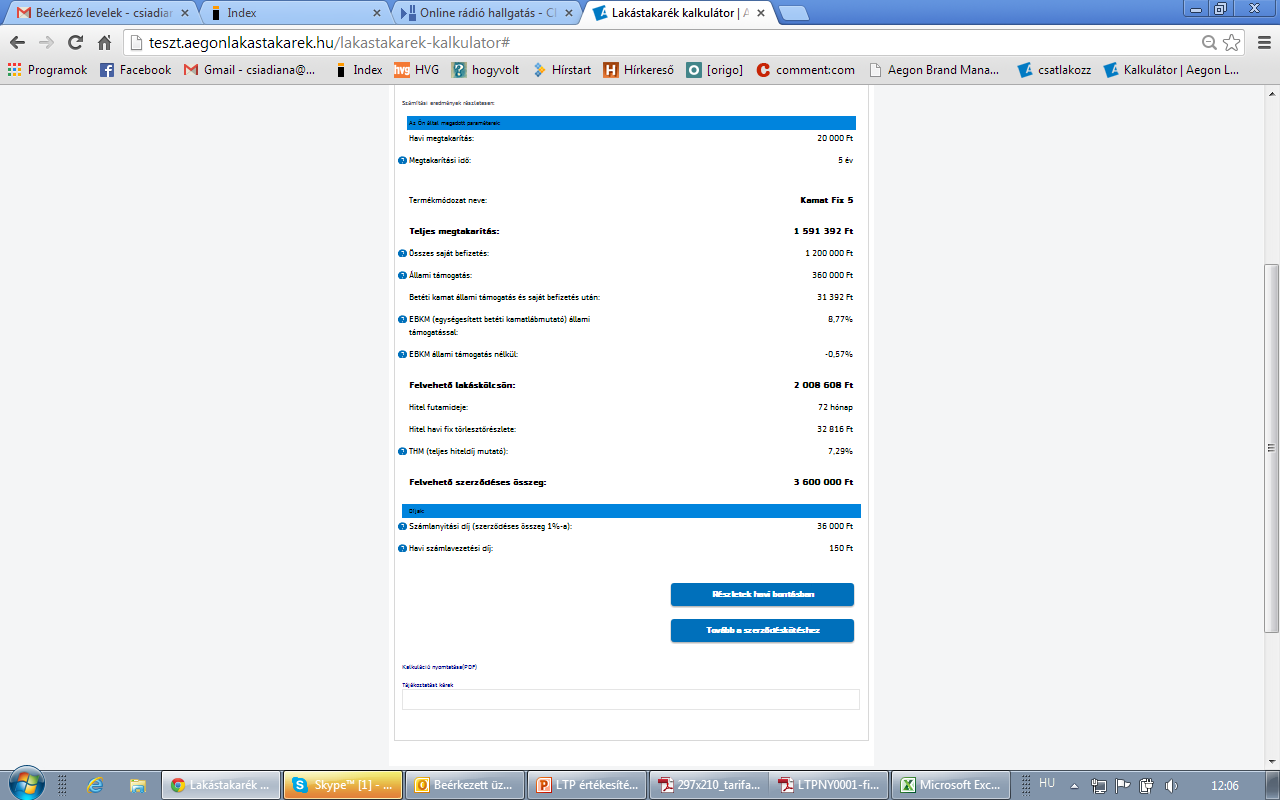 Az online ajánlatkitöltésben sokkal kevesebb a hibalehetőség!
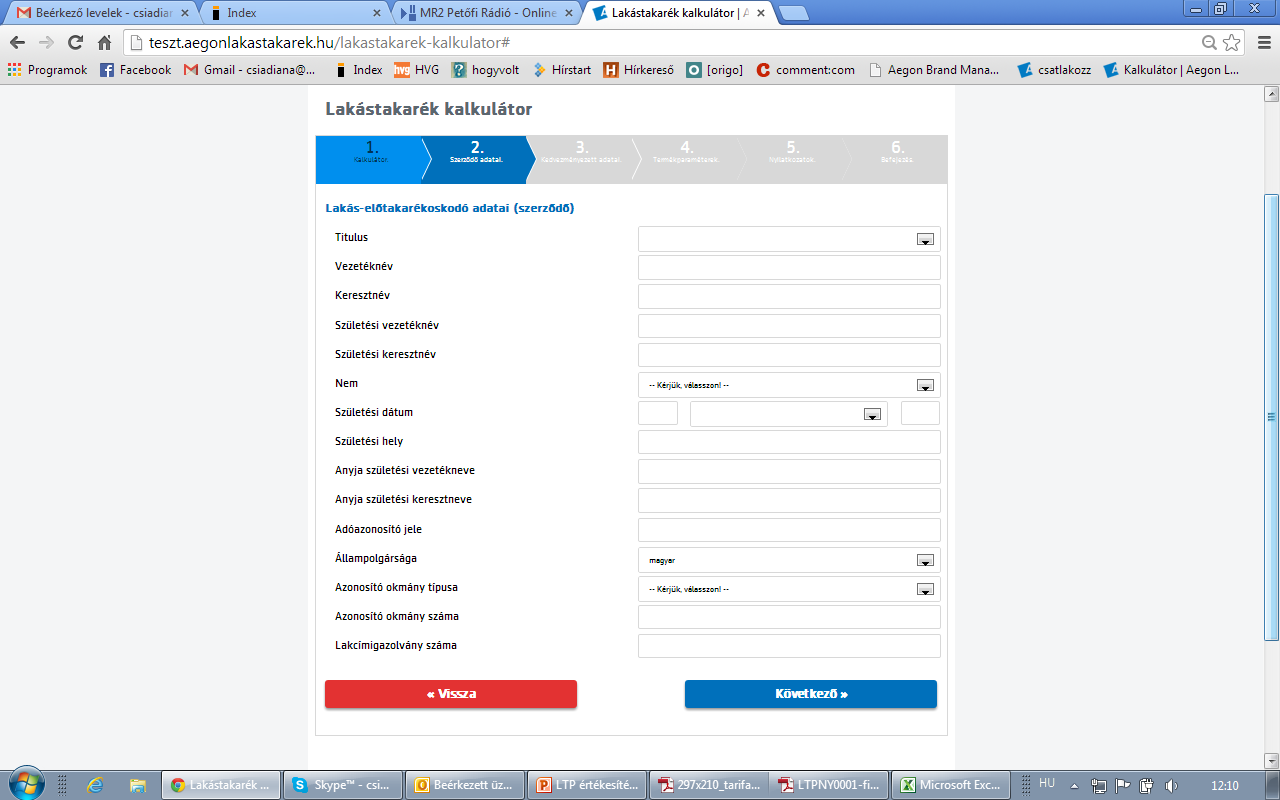 FIGYELEM! Ebben az esetben is át kell adni az Üzletszabályzatot és ki kell tölteni A Nyilatkozat függő közvetítő tájékoztatásának tudomásulvételéről nyomtatványt !
Online kitöltés esetén az online ajánlati csomag használandó.